Reactivity
Lesson 2 - Ions
Chemistry - Key Stage 3
Miss Fenner
‹#›
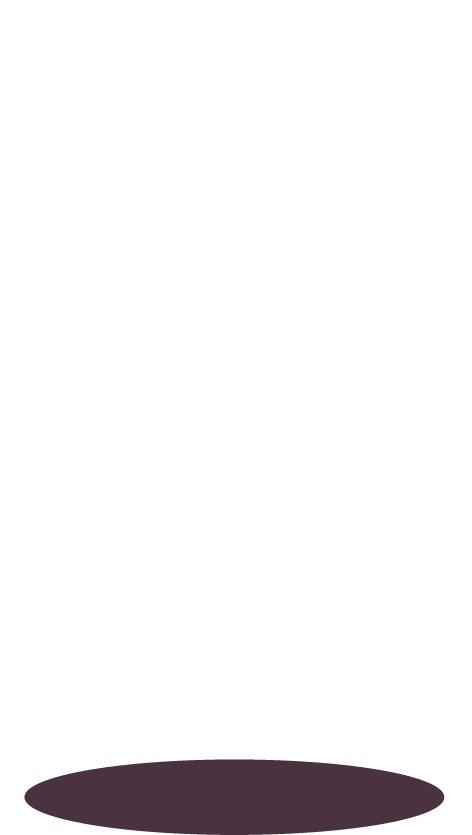 Pause the video to complete your task
Why are the group 0 elements unreactive?
Their outer shell…

So they are…
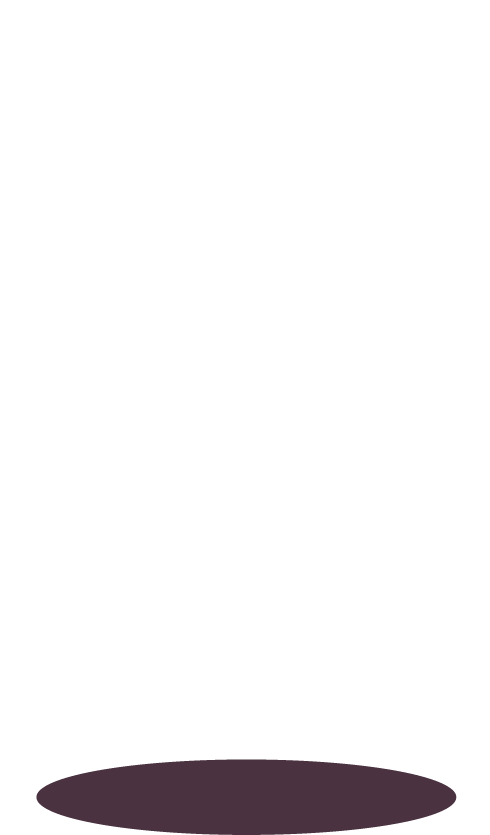 Resume once you’re finished
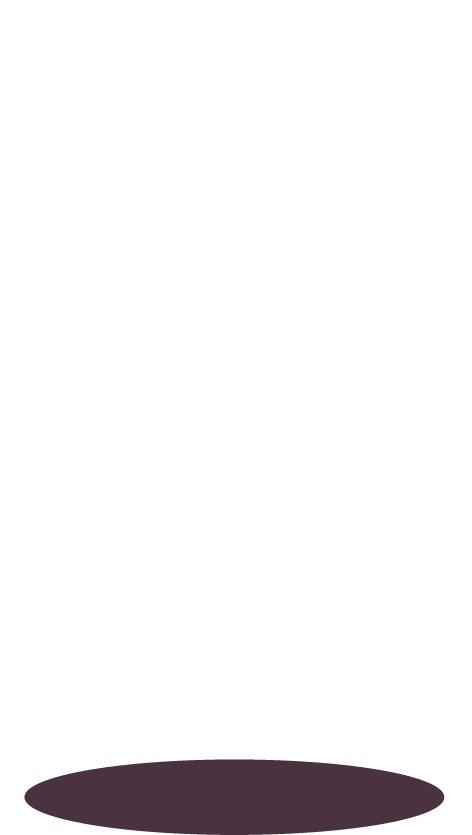 Pause the video to complete your task
Why are the group 0 elements unreactive?
Their outer shell is full of electrons.

So they are stable.
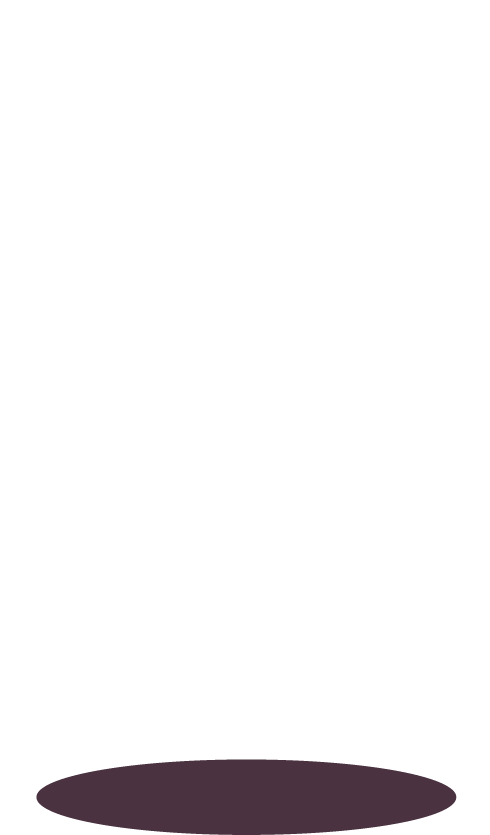 Resume once you’re finished
Independent Practice
A magnesium atom loses 2 electrons. State the charge of the ion it forms. 
Explain how sodium forms an ion with a charge of +1.
Draw the ion that forms when fluorine reacts.
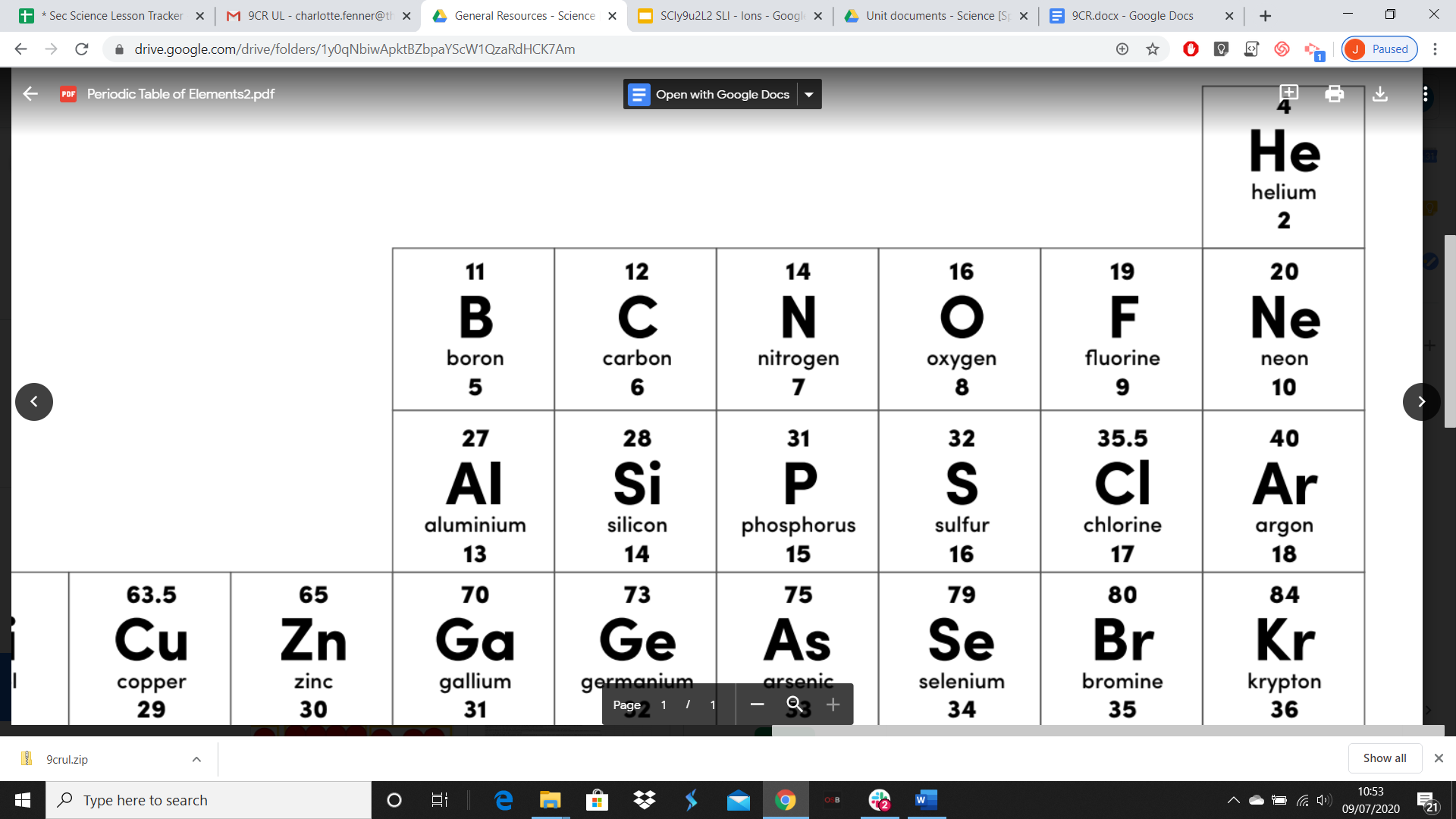 ‹#›
Independent Practice
The magnesium ion will have a charge of 2+.
When sodium reacts it loses 1 electron to have a full outer shell. So it has one extra positive proton than negative electron and has an overall charge of +1.
-
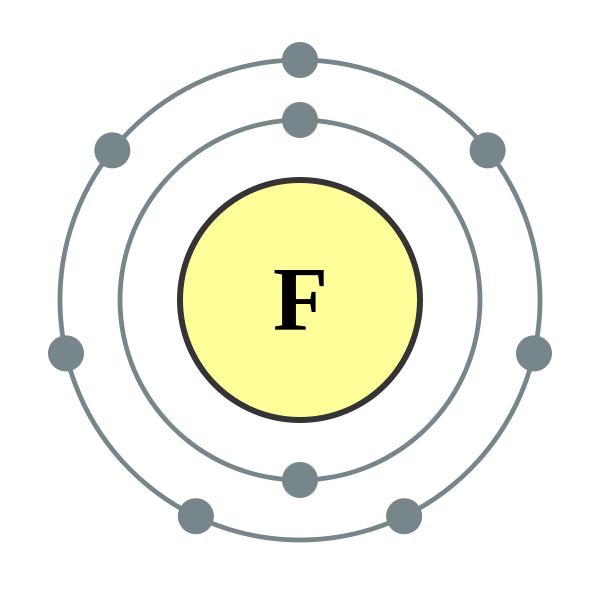 ‹#›
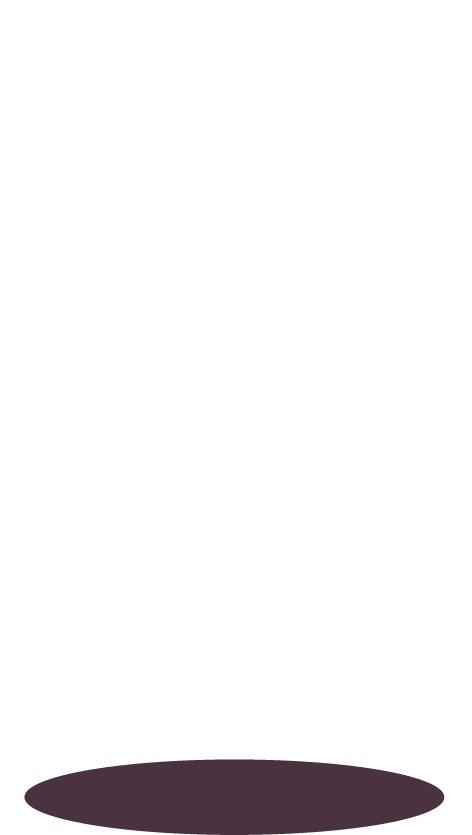 Pause the video to complete your task
How does a chemical bond form in sodium chloride?
Sodium atoms ____ an electron to form a sodium ion with a charge of _____.
Chlorine atoms ____ an electron to form a chloride ion with a charge of _____. 
There is an attraction between...
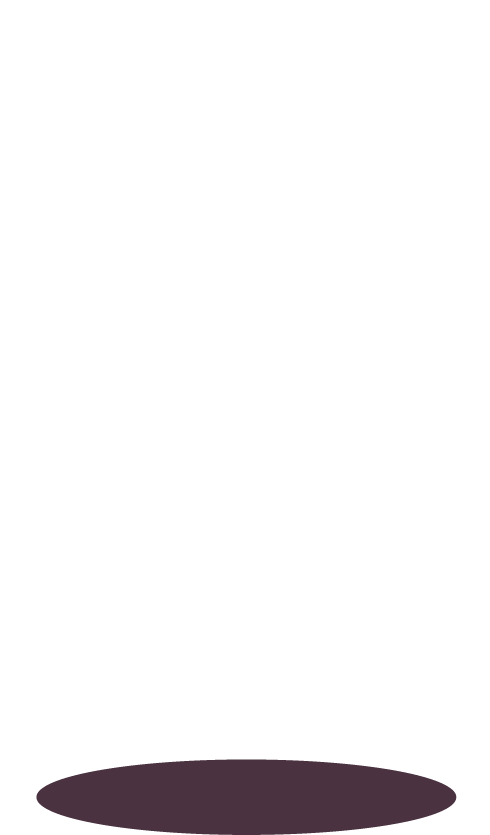 Resume once you’re finished
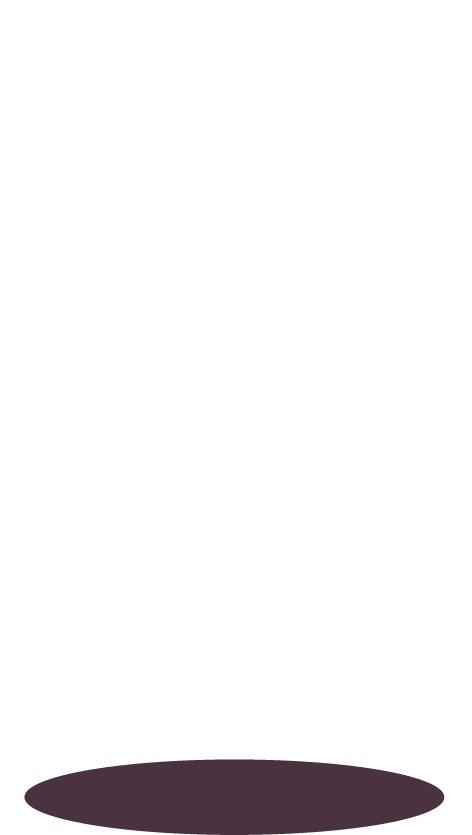 Pause the video to complete your task
How does a chemical bond form in sodium chloride?
Sodium atoms lose 1 electron to form a sodium ion with a charge of +1.
Chlorine atoms gain 1 electron to form a chloride ion with a charge of -1. 
There is an attraction between Na+ and Cl- which creates the chemical bond.
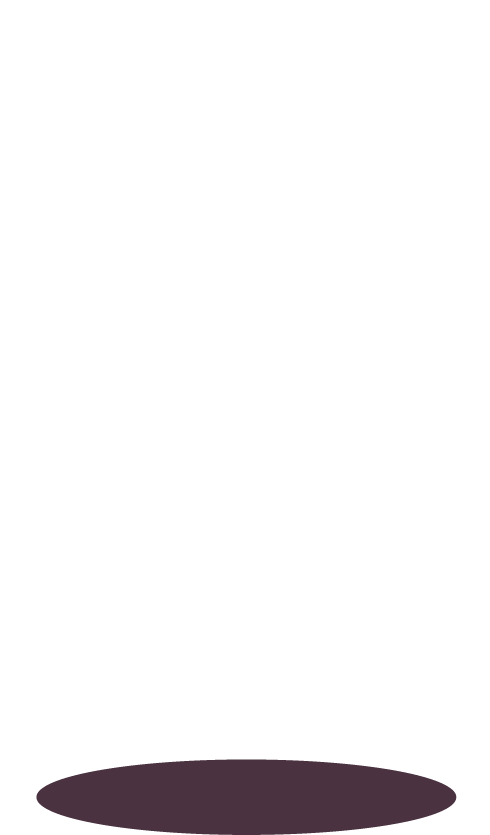 Resume once you’re finished